Unveiling Toxipure: The Natural Path to Sustainable Weight Loss
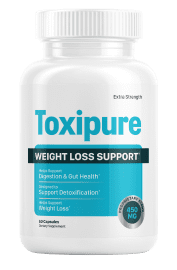 Harnessing the Power of Brown Fat for Effective Weight Loss
Introduction
🔥Welcome to our presentation on Toxipure, the natural weight loss supplement that's making waves in the health and wellness industry. 
🔥 Today, we'll explore how Toxipure supports a healthy metabolism, curbs cravings, and facilitates sustainable weight loss.
Understanding Toxipure
🔥 Toxipure is a natural weight loss supplement formulated to support a healthy metabolism.
🔥 It works by enhancing the body's fat-burning process and optimizing insulin levels.
🔥 Unlike many supplements on the market, Toxipure promotes sustainable weight loss by addressing the root causes of weight gain.
Supporting a Healthy Metabolism
🔥 One of the key benefits of Toxipure is its ability to support a healthy metabolism.
🔥 By boosting metabolism, Toxipure helps the body burn calories more efficiently, even at rest.
🔥 This means you can enjoy sustainable weight loss without having to resort to extreme diets or strenuous exercise routines.
Curbing Cravings and Hunger
🔥 Toxipure is also renowned for its ability to curb cravings and hunger.
🔥 Its natural ingredients work synergistically to help regulate appetite and reduce the desire for unhealthy foods.
🔥 By curbing cravings, Toxipure makes it easier to stick to a healthy eating plan and achieve your weight loss goals.
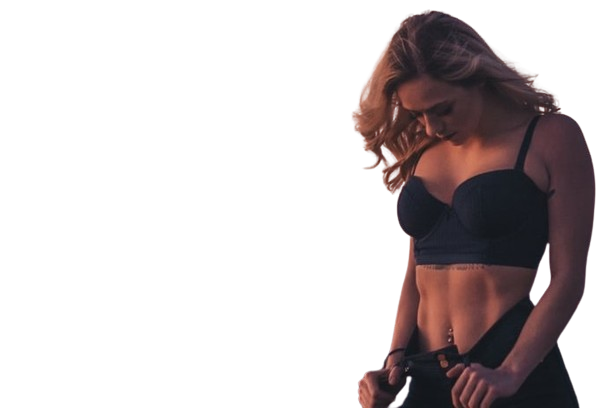 Enhancing the Fat-Burning Process
🔥 In addition to supporting metabolism and curbing cravings, Toxipure enhances the body's fat-burning process.
🔥 Its unique blend of natural ingredients helps the body break down fat more efficiently, leading to faster and more noticeable results.
🔥 With Toxipure, you can optimize your body's ability to burn fat and achieve your desired weight loss goals.
Optimizing Insulin Levels
🔥 Insulin plays a crucial role in weight management, as it regulates blood sugar levels and influences fat storage.
🔥 Toxipure helps optimize insulin levels, ensuring that your body efficiently processes glucose and prevents excessive fat storage.
🔥 By optimizing insulin levels, Toxipure supports healthy weight loss and overall metabolic health.
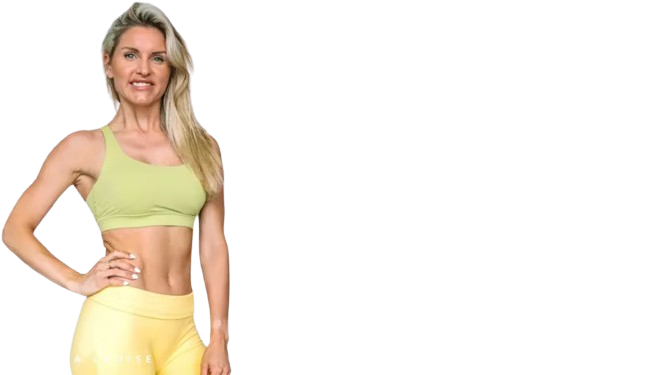 Sustainability and Wholesome Weight Loss
🔥 Unlike crash diets and fad supplements, Toxipure promotes sustainable and wholesome weight loss.
🔥 Its natural ingredients nourish the body while supporting weight loss, ensuring that you can achieve your goals without compromising your health.
🔥 With Toxipure, you can embark on a journey towards long-term weight management and overall well-being.
Conclusion
🔥 Toxipure is not just another weight loss supplement – it's a natural solution for those looking to achieve sustainable and wholesome weight loss.
🔥 By supporting metabolism, curbing cravings, enhancing the fat-burning process, and optimizing insulin levels, Toxipure offers a comprehensive approach to weight management.
🔥 Experience the difference with Toxipure and unlock your body's potential for healthy, sustainable weight loss.